HOẠT ĐỘNG TRẢI NGHIỆM
CHỦ ĐỀ 3: THẦY CÔ CỦA EM
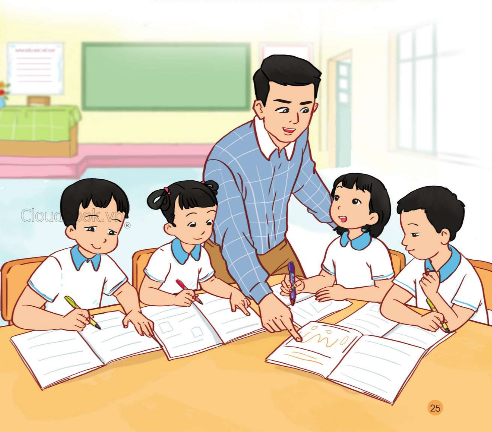 BIẾT ƠN THẦY CÔ
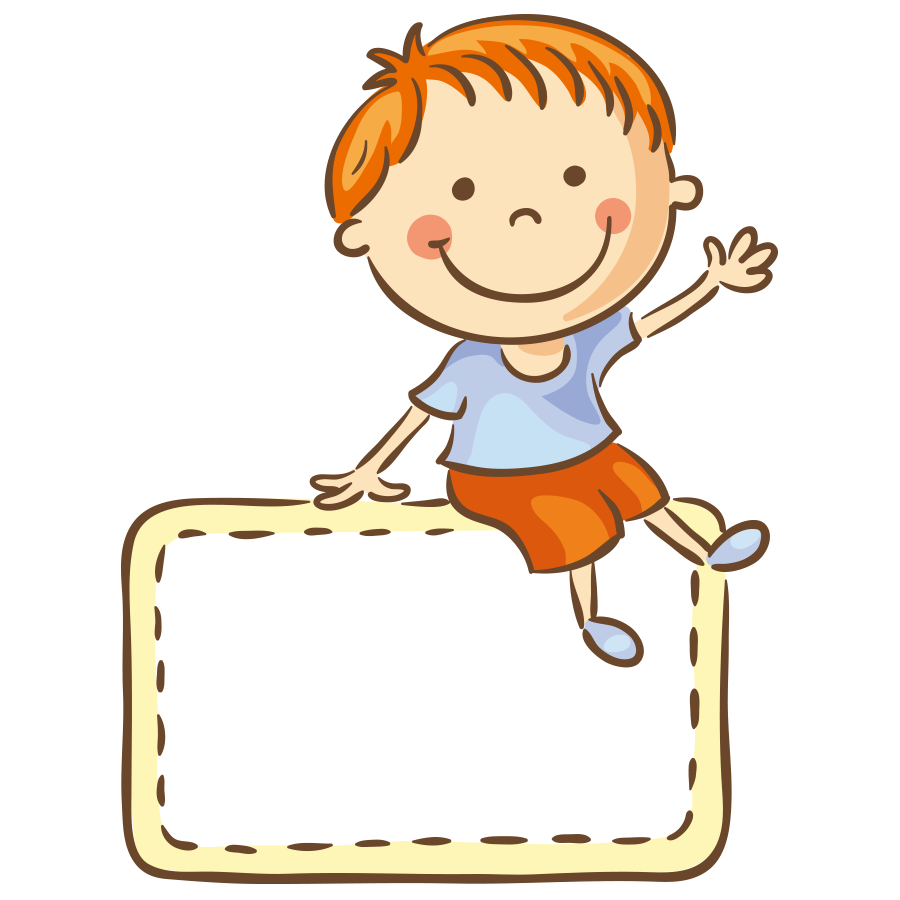 01
Làm thiếp tặng thầy cô
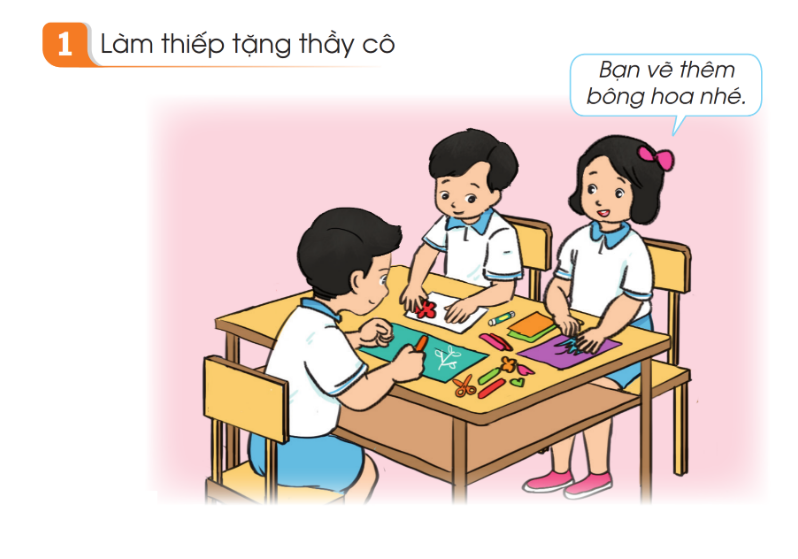 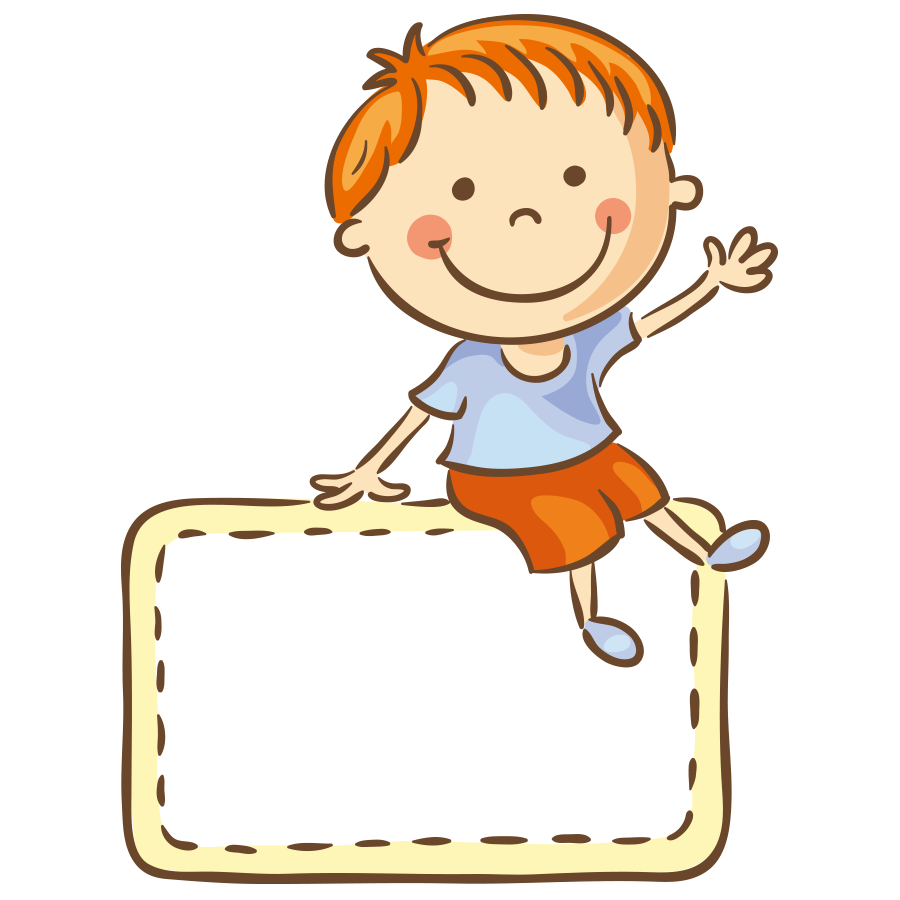 02
Chúc mừng thầy cô
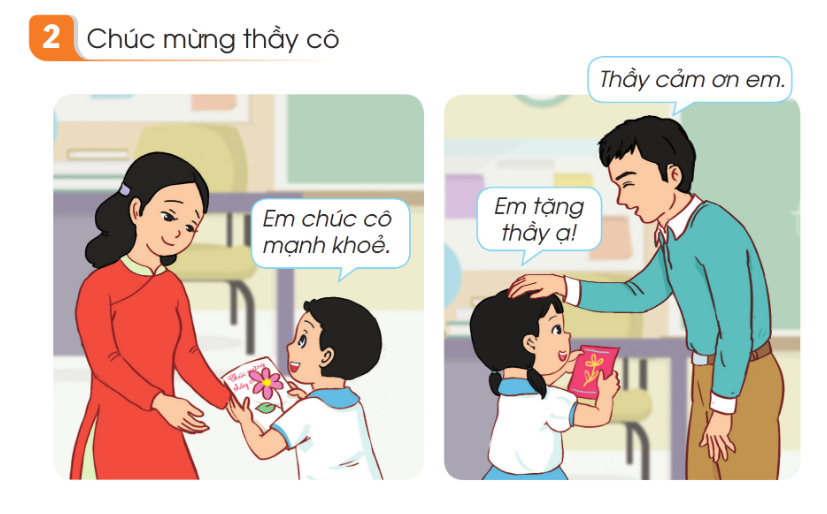